“Lakossági napelemes rendszerek támogatása és fűtési rendszerek elektrifikálása” (RRF-6-2-1)
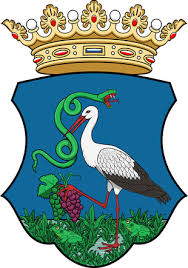 Lakossági ügyfeleknek szóló 100%-ban vissza nem térítendő napelemes rendszerek létesítését és fűtéskorszerűsítést célzó támogatás
A pályázati támogatás célja
A pályázat célja Magyarország háztartásinapelem-kapacitásának, a megújuló energiát hasznosító háztartások számának növelése, ezzel az ország szén-dioxid-kibocsátásának csökkentése. Az energiaszegénységben élő állampolgárok támogatása, ellenállóképességük növelése. 
A pályázat az országos átlagot el nem érő jövedelmű, saját tulajdonú ingatlannal rendelkező magánszemélyek számára nyújt lehetőséget arra, hogy vissza nem térítendő támogatás felhasználásával lakóépületeiken megújuló energiaforrásból megvalósuló energiatermelés fejlesztését, illetve energiahatékonysági korszerűsítést hajtsanak végre.
Pályázhatnak

a < =  4.850.000Ft/év br. átlagjövedelemmel rendelkező, nagykorú, ingatlan tulajdonnal rendelkező állampolgárok (természetes személy, rendelkezik magyar adóazonosító jellel).

családi ház, 

ikerház, sorház használati megállapodással rendelkező, osztatlan közös tulajdonban lévő elkülöníthető, jogilag és energetikai szempontból önálló egységet képező épületére / épületrésze;

legfeljebb 6 lakásos társasházi, illetve szövetkezeti ingatlanok részét képező épületrészre / lakás
Pályázattal támogatni kívántak köre  az “energiaszegénységben“ élő, alacsony jövedelmű állampolgárok, kifejezetten előnyben részesítve az
elmaradott régiókban élő (290/2014. (XI. 26.) Korm. r. 2. melléklet szerint) kiemelten támogatott 
FEJLESZTENDŐ
Pétérvasárai, Hevesi, Füzesabonyi		 3 pont
Kedvezményezett
Bélapátfalvai								 2 pont
Egyéb
Egri, Gyöngyösi járás						1 pont
 
nagycsaládos, három vagy több gyermek 	 	4 pont
két gyermek 					3 pont
egy gyermek					2 pont
nincs gyermek				1 pont
Pályázati forrás

Régió (összesen)

1.	ütem		2.	ütem		3.	ütem		4.	ütem
	2021 dec.	2022 szept.	2023 szept.	2024 szept.
				
 Észak-Magyarország 	12.9 Mrd Ft	
Borsod-Abaúj Zemplén, Heves, Nógrád)

1.	ütem támogatható pályázatok száma É-M.-i régióban
a.	napelemes rendszer ~1500 db
b.	komplex, napelem és fűtéskorszerűsítés ~750-800 db
Pályázat beadása Észak-Magyarországi régió
(Borsod-Abaúj-Zemplén, Heves, Nógrád)

2021.12.20. 17:00 órától
2022.01.10. 18:00 óráig
Finanszírozás
A pályázat teljes egészében szállítói finanszírozású, a pályázat kedvezményezettjétől önrészt nem igényel!
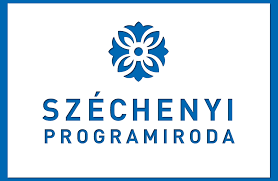 Pályázat benyújtásában segítő közreműködő szervezet
Széchenyi Programiroda

ELÉRHETŐSÉGEK

Iroda: 3300 Eger, Bródy Sándor utca 4.
Telefon: +36 30 819 1235
E-mail: heves@szpi.hu
Köszönöm a figyelmet!
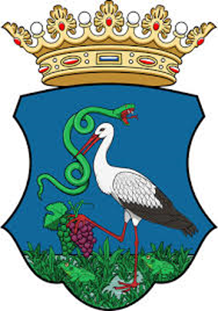